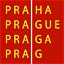 Celková přestavba a rozšíření ÚČOV  Praha na Císařském ostrově
Navržená technologie čištění
1
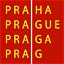 Požadavky na volbu technologie:

Naprosto ověřená technologie pro obdobné velikosti ČOV
Zahrnují nejmodernější prvky dílčích provozních celků
Kompatibilní se stávajícím aktivačním systémem
Kompaktní s ohledem na prostorové požadavky území
Řešená s ohledem na dezodorizaci prostor celé ČOV
S přímou provozní zkušeností v ČR
Vlastní proces ověřen přímým provozem na velké ČOV
Vysoce účinná na odstraňování N 
Provedení s minimálními nároky na provoz (míchání nádrží  nádrže, cirkulace)
Velmi vysoký stupeň flexibility provozu (start-stop aerace)
2
Zdůvodnění volby technologie: 
Při návrhu technologie čištění použité pro NVL se vycházelo z požadavků legislativy na dosažení koncentrace 10 mg/l celkového N na odtoku. 
Byla posouzena max. kapacita stávající  ÚČOV, prověřeny podmínky a možnost rekonstrukce, pak rozhodnuto o NVL.
Filosofie návrhu čištění odpadních vod pro Prahu vychází z předpokladu minimalizace výše investičních nákladů. Proto bylo rozhodnuto postavit NVL na cca 1/2 produkce odpadních vod a následně rekonstruovat stávající ÚČOV tak, aby odtoky z obou částí vyhověly požadavkům legislativy ČR a EU. 
Vzhledem ke koncentraci surové splaškové vody přitékající na stávající ÚČOV a požadované koncentraci celkového N na odtoku je potřeba dosáhnout efekt čištění nad 80 %.
Požadovaný vysoký efekt na odstranění N vyžaduje použití vysokého stupně interní recirkulace, což zvyšuje požadovaný objem aktivačních nádrží a tím i zvýšené investiční náklady a větší plochu potřebnou pro realizaci NVL. Z tohoto důvodu jsou systémy založené na interní recirkulaci nevhodné (D – N, R-D-N, An-D-N apod.)
Byla proto zvolena 3 stupňová kaskádová aktivace se střídanými denitrifikačními a nitrifikačními zónami, přičemž mechanicky předčištěná odpadní voda je zavedena vždy do denitrifikační zóny.
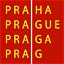 3
Zdůvodnění volby technologie (pokrač.):
 
Tento typ technologie čištění je provozně ověřen na větších čistírnách především v Německu (ČOV Bottrop), kde běžně dosahuje odtokové koncentrace pod 10 mg/l celkového N.
Vzhledem k možnosti budoucích oprav a rovněž i z dalších důvodů je biologický stupeň navržen v min. 4linkovém uspořádání.
Za dosazovacími nádržemi je zařazen třetí stupeň čištění pomocí chemického srážení fosforu s cílem minimalizovat ovlivnění Vltavy fosforem vypouštěným ve vyčištěných odpadních vodách. Z hlediska nedostatku místa jsou k separaci chemického kalu použity lamelové usazovací nádrže.
Rovněž z nedostatku místa jsou použity lamelové usazovací nádrže jako primární sedimentace. Kapacita primární sedimentace v cílovém stavu (po rekonstrukci stávající ÚČOV) bude dostatečná pro mechanicko-chemické vyčištění až 3,0 m3/s srážkových vod.
Po dobu rekonstrukce stávající ÚČOV zvládne navrhovaná NVL průtok splaškových vod až do výše 6,0 m3/s, tj. budou biologicky čištěny veškeré splaškové vody bez naředění srážkovými vodami. V tomto období však samozřejmě nebude dosaženo cílových parametrů odtoku.
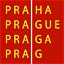 4
Kaskádová aktivace v sestavě ALPHA
Základ technologie čištění pro NVL Praha
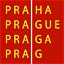 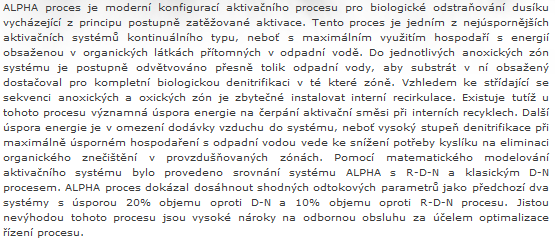 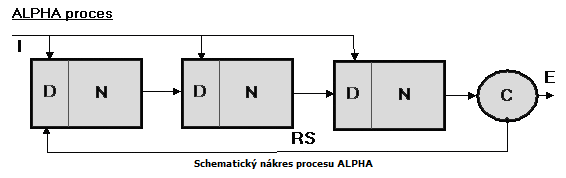 5
Kaskádová aktivace v sestavě ALPHA
Srovnání se systémem předřazené denitrifikace
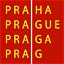 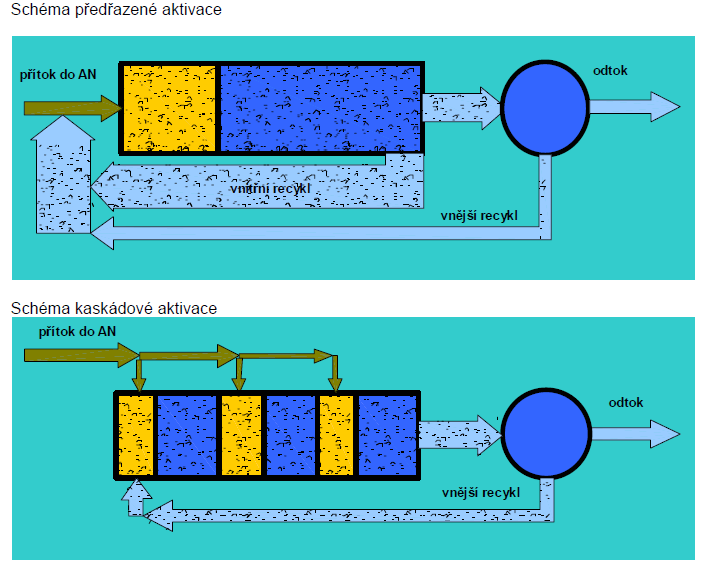 6
Kaskádová aktivace v sestavě ALPHA
Výhody
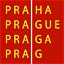 Kaskádová aktivace má výrazně vyšší účinnost na odstranění dusíku než systém předřazené denitrifikace. 

Vyšší účinnost
předřazená denitrifikace je dána vztahem ED = Rc/(Rc+1), u 4stupňové kaskády je N v prvních třech proudech odpadní vody nitrifikován i denitrifikován téměř úplně a teprve pro poslední kaskádu platí stejný vztah jako pro předřazenou denitrifikaci. Tzn., že při Rc = 100% Q bude u předřazené denitrifikace účinnost denitrifikace 50%, zatímco u 4° kaskády 87,5%. Aby předřazená denitrifikace dosáhla stejnou účinnost, musela by být celková recirkulace 700%.

Vyšší zásoba kalu v systému
vracený kal se ředí postupně. Z tohoto důvodu je v prvních sekcích kaskády vyšší koncentrace kalu. Vysoká zásoba kalu je nutná pro dodržení potřebného stáří kalu v aktivaci, a celkově je tak systém vysoce stabilní z hlediska nitrifikace. 

Vyšší odolnost proti riziku inhibice aciditou vznikající v nitrifikaci
protože dusičnany jsou odstraňovány postupně ve čtyřech dílčích krocích
7
ČOV Přerov – provozní ověření technologie ALPHA (r. 2001) pro ÚČOV
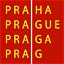 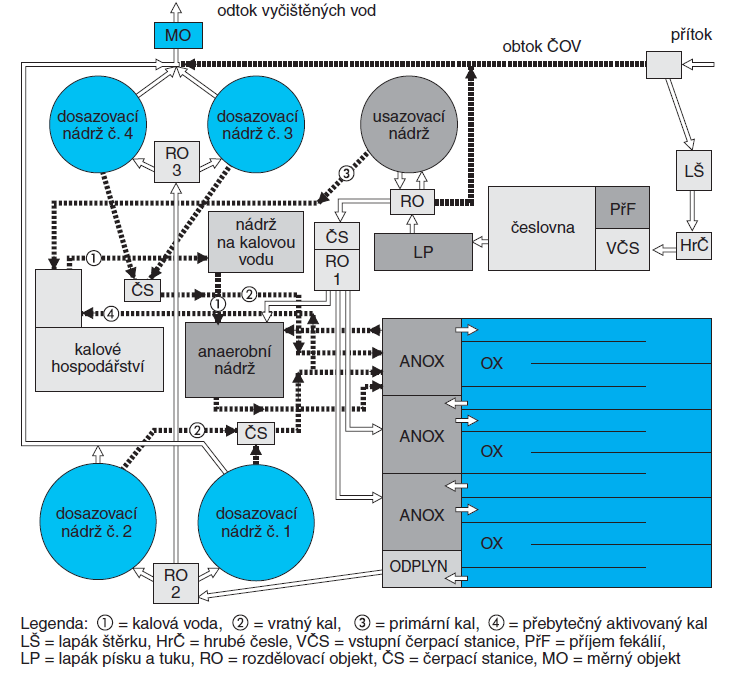 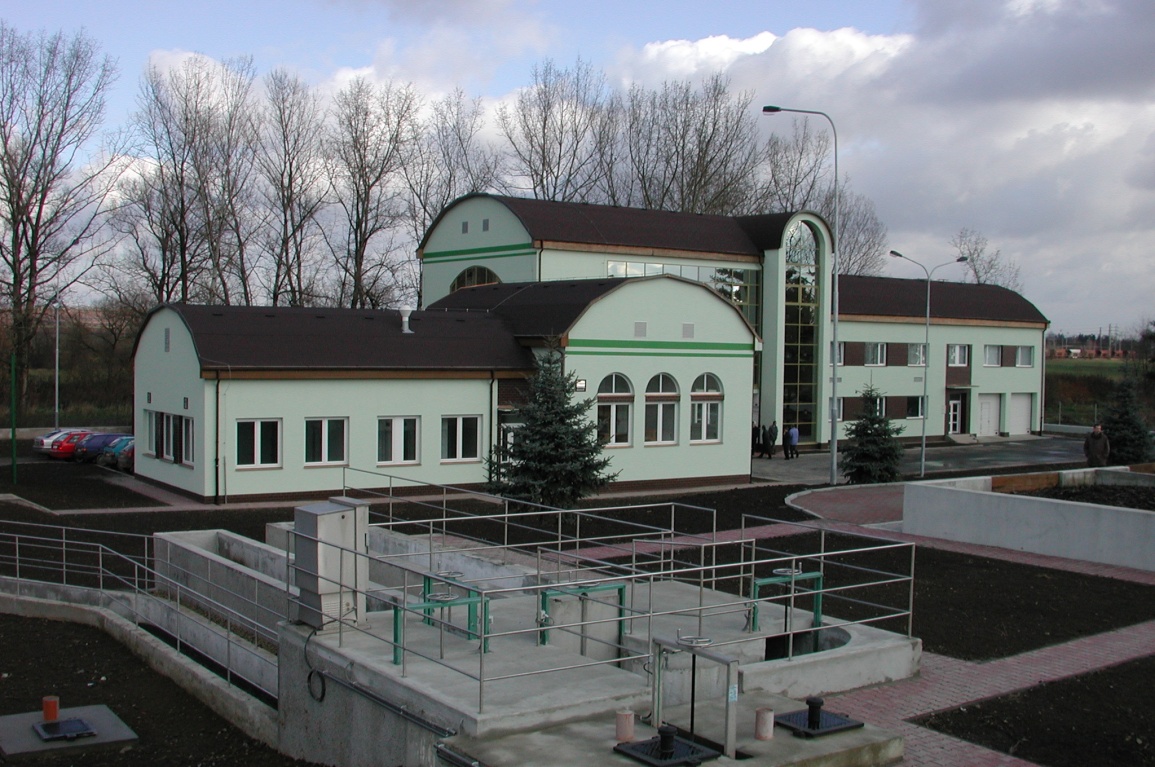 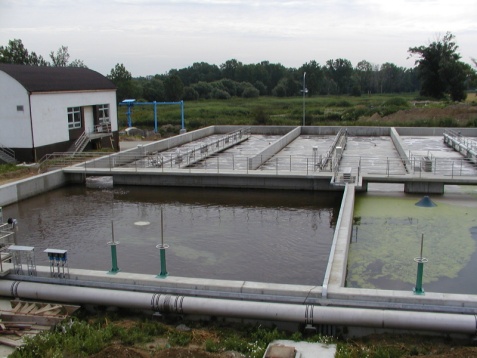 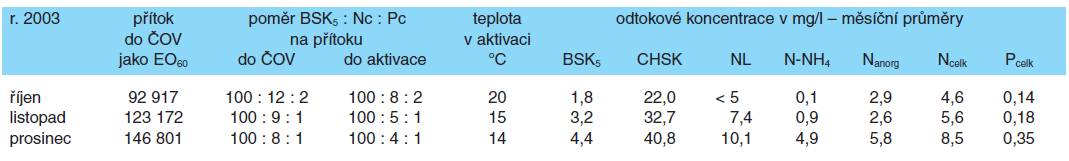 8
Charakteristika technologie nové vodní linky pro rozšíření ÚČOV Praha
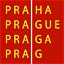 NVL je řešena jako mechanicko biologická ČOV s chemickým srážením fosforu ve vyčištěné odpadní vodě
Odpadní voda po hrubém předčištění na česlích a provzdušňovaných lapačích písku se mechanicko chemicky předčišťuje v lamelových usazovacích nádržích. 
Předčištěné odpadní vody se biologicky čistí v kaskádové aktivaci – systém ALPHA s regenerací kalu a s podélnými dosazovacími nádržemi. Do poslední denitrifikační sekce je možnost dávkovat externí substrát. 
Za podélnými dosazovacími nádržemi je zařazeno chemické srážení fosforu. Vzniklý kal se separuje v lamelových usazovacích nádržích. 
Veškeré produkované kaly se čerpají na kalové hospodářství ÚČOV, které je společné pro obě vodní linky.
9
Technologické schéma nové vodní linky pro rozšíření ÚČOV Praha
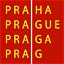 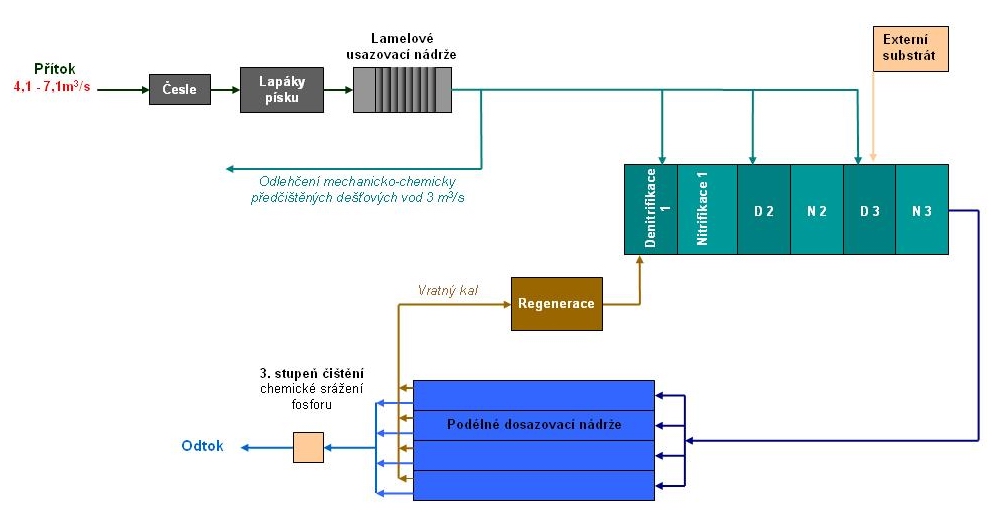 10
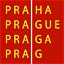 Jemné česle
Lapáky písku a tuku
Lamelové usazovací nádrže
Regenerační nádrže
3stupňové oběhové aktivační nádrže
Dmychárny a trafostanice
Dosazovací nádrže podélné
3.st.čištění - lamelové usazovací nádrže
Hygienické zabezpečení UV záření
Specifikace podle ÚR
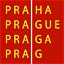 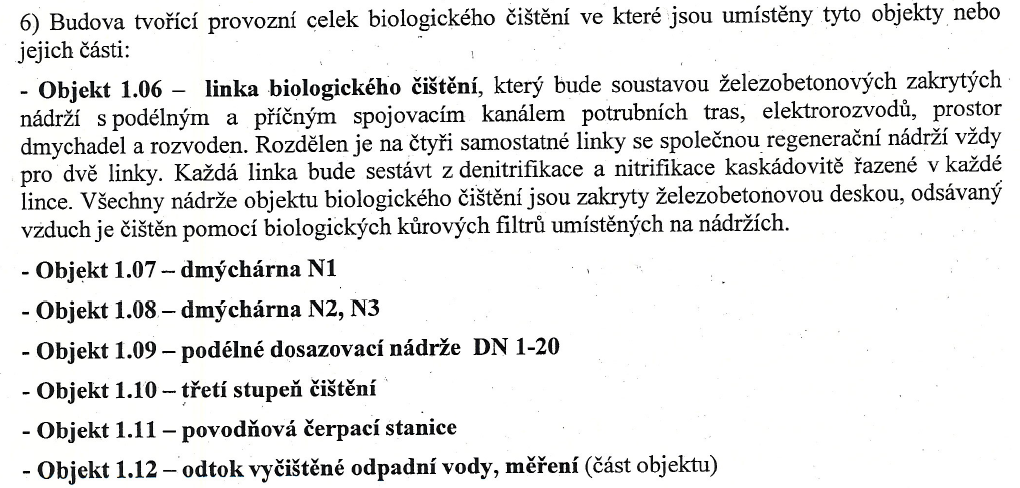 12
Co lze při návrhu technologie řešit variantně
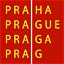 Počet jednotek – v ZD řešeno jako minimální požadavek “Zadavatel požaduje navržení minimálně X paralelních linek„
Typ kontrétní technologie – ZD nestanovuje konstrukční parametry
ZD nestanovuje dispozici technologických objektů 
ZD v některých případech nestanovuje druh technologie v detailu, např. dosazovací nádrže			           “K separaci biologického kalu musí být použity podélné dosazovací nádrže„
 ZD nestanovuje provozní paramety technologií, pouze požaduje dodržení požadavků norem a kvality odtoku
ZD nepožaduje typ technologie a zařízení, např.                       „Zadavatel požaduje z důvodu flexibility provozu minimálně 3 paralelní linky zahuštění kalu včetně kompletního vybavení kalovými čerpadly“
13
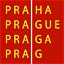 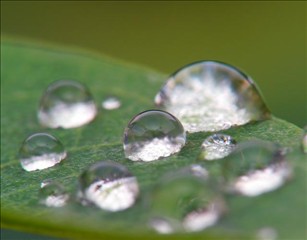 Děkuji za pozornost!
14